Einstiegsauftrag:

Erstelle ein Theorieblatt zu:

y = mx + b	(Funktionen 1. Grades)

und zu

y = ax2 + bx + c	(Funktionen 2. Grades)
Repetition und Lückenfüllen
Repetition und Lückenfüllen
Lösung Aufgabe 1

f1(1) = -0.5 + 5 = 4.5
8 = -0.5x + 5	x = -6
Repetition und Lückenfüllen
Aufgabe 2

Gegeben sei die Funktionsgleichung f2(x) = x2 – 4x + 5
Berechne: f2(-3) = ?
Berechne x so, dass f2(x) = 1 ist.
Lösung Aufgabe 2

f2(-3) = 9 + 12 + 5 = 26
	1 = x2 – 4x + 5

x2 – 4x + 4 = 0	
	(x – 2)2 = 0	x = 2	(oder Lösungsformel)
Repetition und Lückenfüllen
Lösung Aufgabe 3

Nullstelle: N( 10| 0)
y-Achsenabschnitt: y = 5
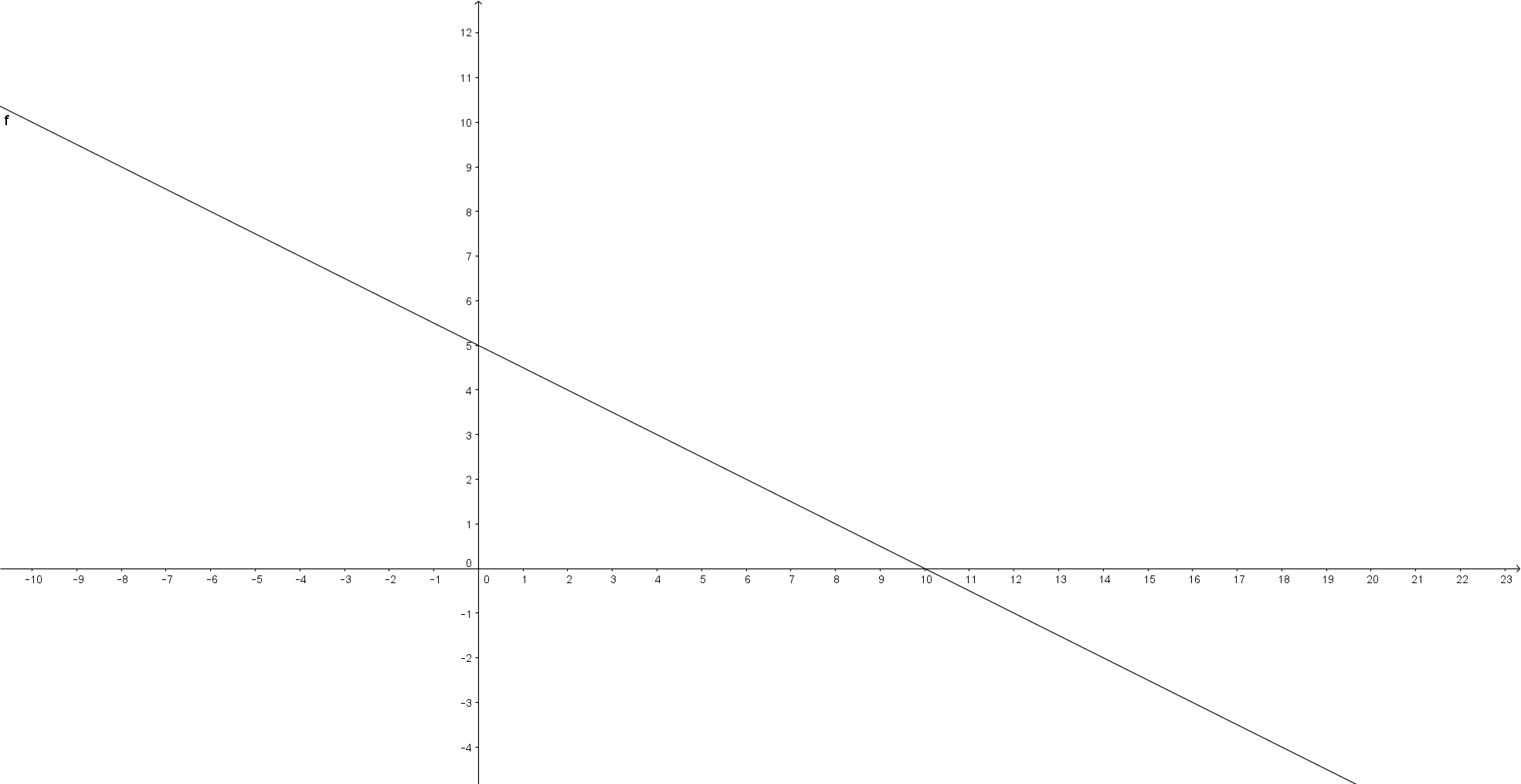 Repetition und Lückenfüllen
Aufgabe 4

Gegeben sei die Funktionsgleichung f2(x) = x2 – 4x + 5.

Berechne die Nullstellen, den y-Achsenabschnitt und den Scheitelpunkt.
Stelle sie grafisch dar.
Lösung Aufgabe 4

Nullstellen: keine
y-Achsenabschnitt: y = 5
Scheitelpunkt: S( 2| 1)
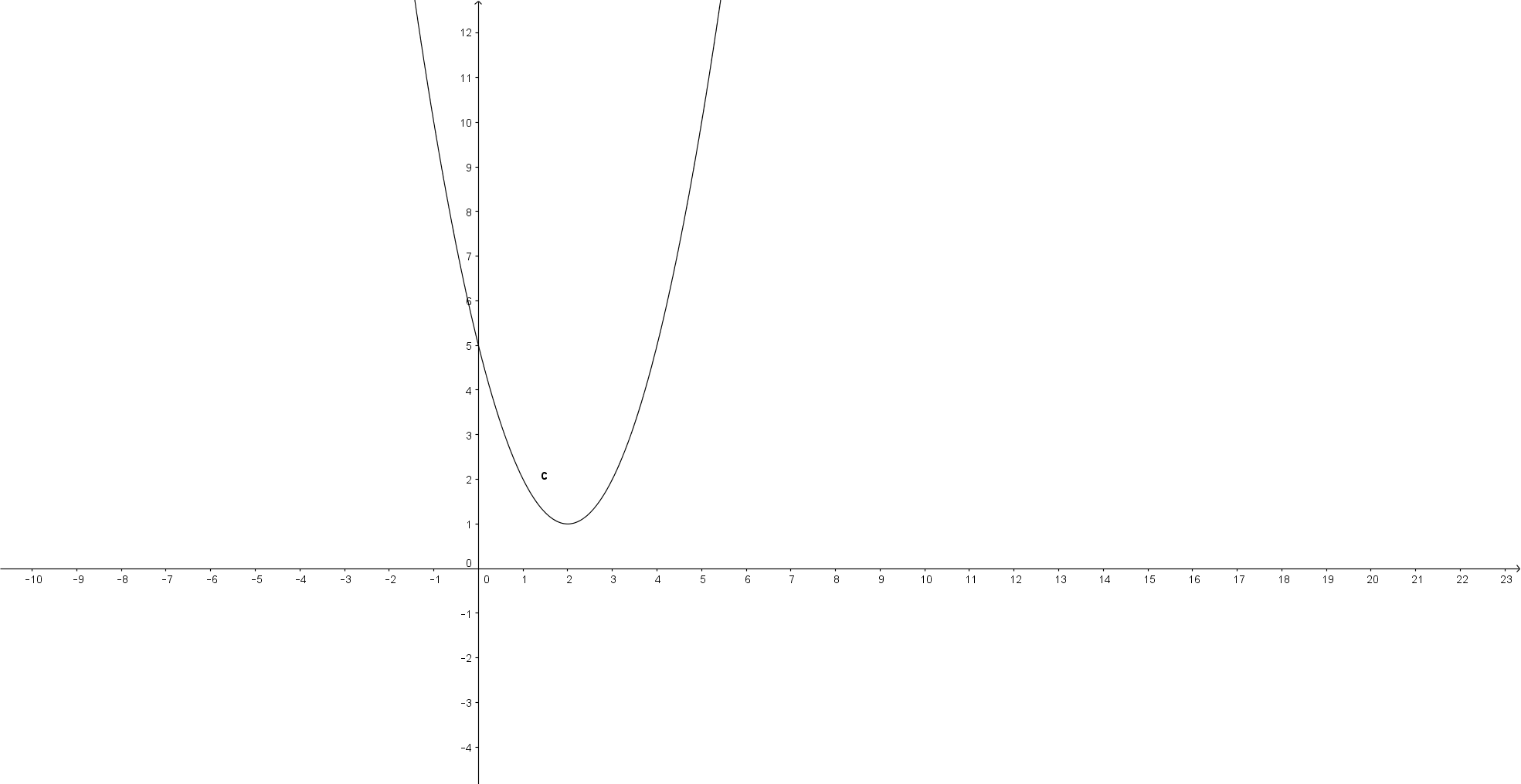 Repetition und Lückenfüllen
Aufgabe 5

Berechne die Schnittpunkte der beiden Graphen.
Repetition und Lückenfüllen
Aufgabe 6

Gegeben seien zwei Punkte A( -2| 3) und B( 6| 8).
Bestimme die Gleichung der Geraden durch diese beiden Punkte.
Repetition und Lückenfüllen
Aufgabe 7

Gegeben seien drei Punkte A( -2| 3), B( 6| 8) und C( 2| 10).

Bestimme die Gleichung der Parabel durch diese drei Punkte.
Repetition und Lückenfüllen
Aufgabe 8

Bestimme die Gleichung der Geraden mit der Steigung 2, die durch den Punkt P( -4| -5) verläuft.
Lösung Aufgabe 8

y = 2x + b
-5 = -8 + b	b = 3
y = 2x + 3
Repetition und Lückenfüllen
Aufgabe 9

Bestimme die Gleichung der Parabel, deren Scheitelpunkt bei S( 4| 15) liegt und die eine Nullstelle bei x = -2 hat.
Lösung Aufgabe 9

y = a(x – 4)2 + 15

0 = a(-2 – 4)2 + 15
a = -5/12

y = -5/12(x – 4)2 + 15 = -5/12x2 + 10/3x + 25/3
Repetition und Lückenfüllen
Aufgabe 10

Eine Parabel der Form y = x2 + bx + c und eine Gerade schneiden sich in den zwei Punkten P( 5| 2) und Q( -4| 4).
Bestimme die beiden Funktionsgleichungen.
Repetition und Lückenfüllen
Aufgabe 11

Gegeben sei die Funktionsgleichung f(x) = 2x2 – 12x + 23.
Spiegle den Graphen der Funktion an der x-Achse. Bestimme die neue Funktionsgleichung.
Spiegle den Graphen der Funktion an der y-Achse. Bestimme die neue Funktionsgleichung.
Lösung Aufgabe 11

y = -2(x – 3)2 - 5

y = 2(x + 3)2 + 5
Repetition und Lückenfüllen
Aufgabe 12

Die Flugkurve eines Speers kann mithilfe der Funktion h mit 
h(x) = -0.02x2 + 0.8x +1.8 beschrieben werden (x und h(x) in m).

Was bedeutet h(0) im Anwendungskontext?
Wie weit fliegt der Speer?
Wie hoch ist der Speer am höchsten Punkt seiner Flugbahn?
Lösung Aufgabe 12

Abwurfhöhe: 1.8 m

Nullstelle: x = 42.14 m

Scheitelpunkt: y = 9.8 m bei x = 20 m
Repetition und Lückenfüllen
Aufgabe 13 - Knacknuss

Die Kurve eines durchhängenden Seiles wird in sehr guter Näherung durch eine quadratische Funktion beschrieben. Ein Seil ist in den Punkten P( 0| 8) und Q( 8| 8) aufgehängt. Der tiefste Punkt des Seils liegt 3 Meter über dem Boden. Durch welche Gleichung wird die Seilkurve beschrieben?
Lösung Aufgabe 13

y = 5/16(x – 4)2 + 3